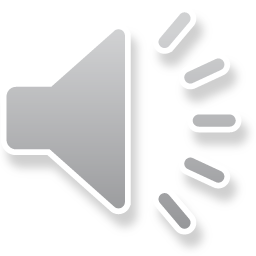 Deuteronomy
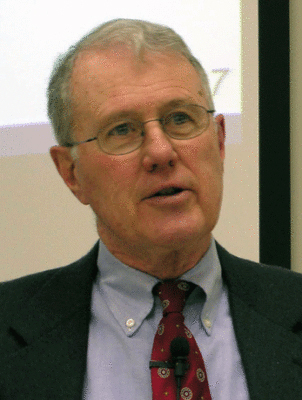 Lecture 6:  Historical Implications of Covenant Form, Sitz im leben
Dr. Robert Vannoy
ReNarrated by Dr. Perry Phillips© 2023  Robert Vannoy & Ted Hildebrandt
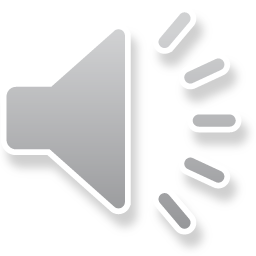 Deuteronomy
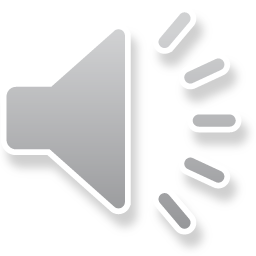 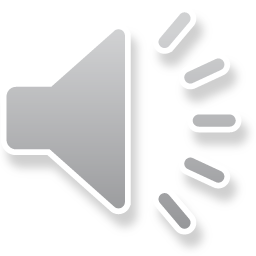 II. D.  The Origin of the Covenant its Historical Implications
1.  Sitz im Leben of the Covenant Form:  Historical Implications
a.  Von Rad and His Cultic Origin Hypothesis 
b.  Contra Cultic Origin Hypothesis 
c.  Thompson and the Historical Prologue as an Essential Element
d.  Thompson’s Criticism of Von Rad’s Cultic Approach
e.  Historical Sitz im Leben and Look to Sinai in Exod. 19-24
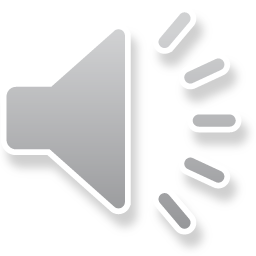 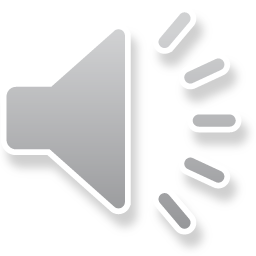 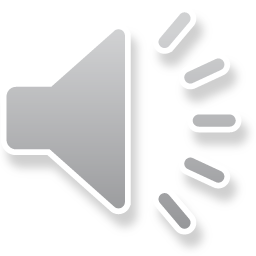 Deuteronomy
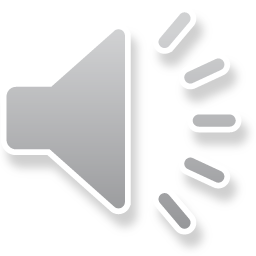 2.  The Evolution of the Treaty Form and Its Implications for the Date           of Deuteronomy
a.  The Vassal Treaties of Esarhaddon and the Sefire Compared               with the Hittites Suzerainty Treaty and Historical Implications
1.  The Absence of a Historical Prologue
2.  The Absence of a Basic Loyalty Obligation 
3.  Absence of Blessings
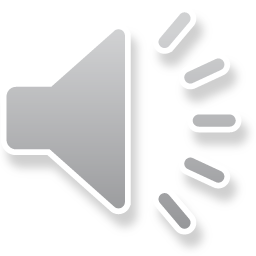 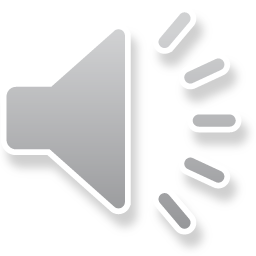 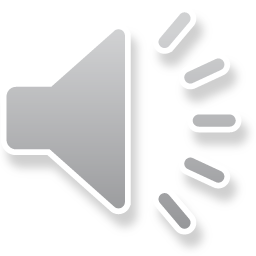 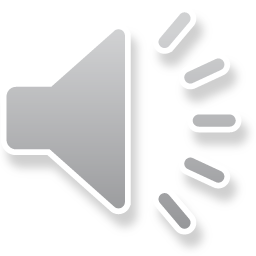 Deuteronomy
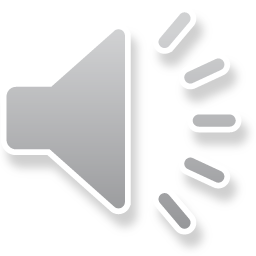 Conclusion: 
1.  Others Who Concur with Kline’s Position
2.  Sefire Treaties 
a.  Similarities to the Esarhaddon Treaty or the Assyrian Treaty 

Video based on audio from Dr. Vannoy’s class at Biblical Theological Seminary. It was renarrated because the original audio was scratchy and it was turned into video by Ted Hildebrandt for Biblicalelearning.org.
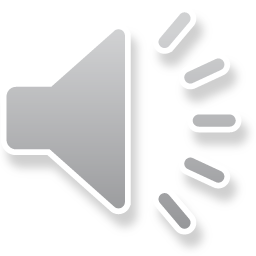 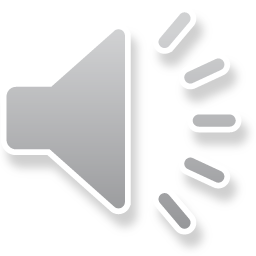 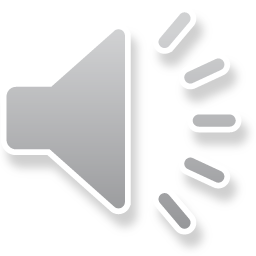 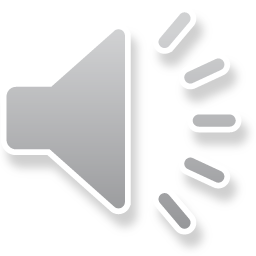